Brick Court Chamberscommercial conference
The Good Arguable Case Test following Brownlie and Kaefer
Helen Davies QC
brickcourt.co.uk 
+44(0)20 7379 3550
The Good Arguable Case Test following Brownlie and Kaefer
Canada Trust Co v Stolzenberg (No 2) 1998 1 WLR 547

“Good arguable case” = “much the better of the argument”

Brownlie v Four Seasons Holdings Inc [2017] UKSC 80, per Lord Sumption (obiter)

“Good arguable case” ≠ “much” the better of the argument, which wrongly suggests “a superior standard of conviction that is both uncertain and unwarranted”

“Good arguable case” = “serviceable test, provided that it is correctly understood”
brickcourt.co.uk 
+44(0)20 7379 3550
The Good Arguable Case Test following Brownlie and Kaefer
Brownlie v Four Seasons Holdings Inc [2017] UKSC 80, per Lord Sumption  at [7] (obiter)

What is meant by the good arguable case test is

Limb 1 -  that the claimant must supply a plausible evidential basis for the application of a relevant jurisdictional gateway

Limb 2 - that if there is an issue of fact about it, or some other reason for doubting whether it applies, the court must take a view on the material available if it can reliably do so; but

Limb 3 - the nature of the issue and the limitations of the material available at the interlocutory stage may be that no reliable assessment can be made, in which case there is a good arguable case for the application of the gateway if there is a plausible (albeit contested) evidential basis for it.
brickcourt.co.uk 
+44(0)20 7379 3550
The Good Arguable Case Test following Brownlie and Kaefer
Brownlie v Four Seasons Holdings Inc [2017] UKSC 80, Baroness Hale at [33]

Test = “good arguable case”, glosses should be avoided

Lord Sumption’s explication does not gloss the test

Goldman Sachs International v Novo Banco SA [2018] UKSC 34, Lord Sumption

in Brownlie this Court reformulated the good arguable case test such = 3 limbs
brickcourt.co.uk 
+44(0)20 7379 3550
The Good Arguable Case Test following Brownlie and Kaefer
Kaefer Aislamientos SA de CV v AMS Drilling Mexico SA de CV [2019] EWCA Civ 10

Green LJ – a test “intended to be straightforward has become befuddled by glosses, glosses upon glosses, explications and reformulations”

Nigel Davis LJ – in “something of a fog as to the difference between an explication and a gloss “
brickcourt.co.uk 
+44(0)20 7379 3550
The Good Arguable Case Test following Brownlie and Kaefer
Kaefer Aislamientos SA de CV v AMS Drilling Mexico SA de CV [2019] EWCA Civ 10, per Green LJ sought “to make sense of the new reformulated test”

“A plausible evidential basis” in Limb 1 = evidential basis showing that the claimant has the better of the argument

Limb 2 = instruction to the court to overcome evidential difficulties and arrive at a conclusion if it reliably can, applying judicial common sense and pragmatism, not least because the exercise is intended to be one conducted with due dispatch and without oral evidence

Limb 3 arises where court finds itself simply unable to form a decided conclusion and not able to say who has the better argument. Solution = introducing a flexible test combining good arguable case and plausibility of evidence not necessarily conditional upon relative merits
brickcourt.co.uk 
+44(0)20 7379 3550
…. And Cod Wars
Alexander Tugushev v Vitaly Orlov [2019] EWHC 645 (Comm), Carr J at [60]

Important not to overcomplicate what should be a straightforward test to be applied sensibly to the particular facts and issues arising in each individual case

Whatever perorations there may be along the way, the ultimate test remains one of “good arguable case”

= “having the better of the argument”, which confers “ a desirable degree of flexibility in the evaluation of the court”

Test to be understood by reference to the new, reformulated three limb test identified in Brownlie
brickcourt.co.uk 
+44(0)20 7379 3550
…. And Cod Wars
Alexander Tugushev v Vitaly Orlov [2019] EWHC 645 (Comm), Carr J at [60]

One of key issues was whether T had a good arguable case that O resident in the jurisdiction, when O had served extensive sworn evidence from multiple deponents that he lived in Murmansk and his property in London was an investment property/private hotel

Not necessary for T to put forward positive evidence in order to succeed

T had to show good arguable case which could at least partly be done through inference
brickcourt.co.uk 
+44(0)20 7379 3550
…. And Cod Wars
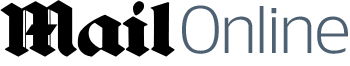 Battered! Billionaire oligarch dubbed 'fish king' who supplies one cod in five eaten in UK - LOSES £4m bid to have legal fight with business rival heard in Russia
brickcourt.co.uk 
+44(0)20 7379 3550
Brick Court Chamberscommercial conference
Dealing with establishing/challenging jurisdiction
Sarah Abram
brickcourt.co.uk 
+44(0)20 7379 3550
Reflexive application
Under the Brussels and Lugano regimes
Daniel Jowell Q.C.
brickcourt.co.uk 
+44(0)20 7379 3550
Reflexive application
Exclusive jurisdiction clause in favour of a non-contracting (“third”) state
Lis alibi pendens: the same or similar proceedings pending in a third state
Special subject matter relating to a third state: immoveable property; validity of constitution/decisions of a company; validity of patents and IP rights; validity of entries on a public register; enforcement of judgments.
brickcourt.co.uk 
+44(0)20 7379 3550
Lugano CONVENTION
Privatbank v Kolomoisky [2019] EWCA Civ 1708,   § 151– 189.
brickcourt.co.uk 
+44(0)20 7379 3550
BRUSSELS REGULATION RECAST
Articles 33 and 34 Brussels Regulation Recast



Gulf International v Aldwood [2019] EWHC 1666 (QB)
brickcourt.co.uk 
+44(0)20 7379 3550
Brick Court Chamberscommercial conference
Jurisdiction after Brexit
Charlotte Thomas
brickcourt.co.uk 
+44(0)20 7379 3550
Brick Court Chamberscommercial conference
brickcourt.co.uk 
+44(0)20 7379 3550
ANTI-SUIT INjUNCTIONS IN SUPPORT OF LONDON ARBITRATION
Clauses providing for Court Jurisdiction and Arbitration
JASBIR DHILLON QC
brickcourt.co.uk 
+44(0)20 7379 3550
PERKINS ENGINES V. GHADDAR [2018] 2 Lloyd’s Rep. 197: THE FACTS
Perkins was subsidiary of Caterpillar, one of world’s leading suppliers of gas and diesel engines.
Ghaddar was distributor of  Perkin’s engines in Lebanon.
Relationship governed by written Distributor Agreement concluded in 1990.
In 2017 Ghaddar admitted to selling engines supplied under Distributor Agreement into Syria, which was arguably contrary to US sanctions.
In March 2018 Perkins terminated the Distributor Agreement on ground that sales by Ghaddar into Syria amounted to breach of the Distributor Agreement.
In April 2018 Ghaddar commenced Lebanese proceedings against Perkins seeking damages for unlawful termination of the agreement under Lebanese law.
In May 2018 Perkins issued a Notice of Arbitration to Ghaddar and thereafter issued an Arbitration Claim in the Commercial Court seeking an interim anti-suit injunction restraining the Lebanese proceedings.
brickcourt.co.uk 
+44(0)20 7379 3550
PERKINS ENGINES V. GHADDAR [2018] 2 Lloyd’s Rep. 197: the dispute resolution clause
Clause 23.6 of the Distributor Agreement provided:

	“This Agreement shall be deemed to be an agreement made in England and shall be read and construed and take effect in all respects in accordance with the Laws of England and the Parties hereby submit to the jurisdiction of the English Courts.

	To the extent there is no reciprocal enforcement procedures between the United Kingdom and the country in which the Distributor is located the Parties agree to submit any dispute arising between them that cannot amicably be settled to arbitration. The arbitration shall be held in London, England ...” 
	(Emphasis added)
brickcourt.co.uk 
+44(0)20 7379 3550
PERKINS ENGINES V. GHADDAR [2018] 2 Lloyd’s Rep. 197: the issues
Meaning of Arbitration Clause “no reciprocal enforcement procedures between the UK and [Lebanon]”:
	Perkins I: There must be a bilateral or multilateral treaty providing for enforcement of court judgments between UK and Lebanon which prescribes the mutual enforcement procedures which both countries will use to enforce each other’s judgments.
	Perkins II: The actual dispute which has arisen between the parties must be subject to reciprocal enforcement procedures between UK and Lebanon.

	Ghaddar: There must be domestic laws of UK and Lebanon which are substantially or functionally equivalent and permit enforcement of court judgments in UK and Lebanon.
brickcourt.co.uk 
+44(0)20 7379 3550
PERKINS ENGINES V. GHADDAR [2018] 2 Lloyd’s Rep. 197: legal principles
Court has jurisdiction to grant interim anti-suit injunction to restrain a breach of an English arbitration agreement under s. 37 of Senior Courts Act 1981: Ust-Kamenogorsk Hydropower Plant JSC v. AES Ust-Kamenogorsk Hydropower Plant LLP [2013] 1 W.L.R. 1889, at [48] (Lord Mance).
English law arbitration agreement will be construed in accordance with: 
	(1) General principles of contractual interpretation by reference to authoritative summaries by the Supreme Court in Arnold v. Britton [2015] A.C. 1619 and Wood v. Capita Insurance [2017] A.C. 1173; and 

	(2) Principles of contractual interpretation applicable to a dispute resolution clause  in a commercial contract stated by the House of Lords in Fiona Trust v. Privalov [2008] 1 Lloyd’s Rep. 254.
brickcourt.co.uk 
+44(0)20 7379 3550
PERKINS ENGINES V. GHADDAR [2018] 2 Lloyd’s Rep. 197: bryan J.’s judgment
Perkins’s primary meaning is correct: Unless there is a bilateral or multilateral treaty providing for enforcement of court judgments between UK and Lebanon, the parties must arbitrate any dispute because: 

	(1) Ordinary and natural meaning of words used; 

	(2)  Clause refers to “UK” not England; 

	(3) Meaning supported by business common sense and reasonableness.
brickcourt.co.uk 
+44(0)20 7379 3550
PERKINS ENGINES V. GHADDAR [2018] 2 Lloyd’s Rep. 197: bryan J.’s judgment
Perkin’s Alternative Meaning Correct: Clause requires that actual dispute which has arisen between the parties is subject to the reciprocal enforcement procedures between the UK and Lebanon.

There are no reciprocal enforcement procedures between the UK and Lebanon for the actual dispute.
 
If the English jurisdiction clause applied, does it preclude pursuit of the Lebanese Proceedings if the jurisdiction of the English Court has been invoked notwithstanding that it does not state it is “exclusive”: BNP Paribas v Anchorage Capital [2013] EWHC 3073 (Comm) and Global Maritime Investments v OW Supply & Trading [2015] EWHC 2690 (Comm); cf Deutsche Bank v. Highland Crusader [2010] 1 W.L.R. 1023.
brickcourt.co.uk 
+44(0)20 7379 3550
ASPECTS OF ANTI-SUIT INJUNCTIONS
Richard Lord QC
brickcourt.co.uk 
+44(0)20 7379 3550
“STRONG  REASON”/  DISCRETION ?
Anti-Suit Injunctions (ASIs) tend to focus on two sets of issues, at least in the case of contractual or “quasi contractual” ones
The first is the existence of an exclusive  English Jurisdiction Clause (“EJC”) or London arbitration clause
The second (on which this talk focuses) is what has happened or may happen in the actual/threatened foreign proceedings to which (or technically to the parties to which) ASIs are by their nature directed
brickcourt.co.uk 
+44(0)20 7379 3550
Context
What occurs overseas is often said to be relevant under three principal and related headings being 

Delay
Submission to jurisdiction
Comity

Whilst these can all be regarded as essentially discretionary features, much law has developed round them.
brickcourt.co.uk 
+44(0)20 7379 3550
The Dilemma
What should a party do in relation to the foreign proceedings do?
Nothing ? This risks an adverse finding in proceedings which may be valid by local procedural and substantive law.
Engage ? This risks problems, when an ASI is sought, with possible allegations of
Delay
Submission to jurisdiction
Comity
brickcourt.co.uk 
+44(0)20 7379 3550
Angelic Grace [1995] 1 Lloyd’s Rep. 87
[p.96] “In my judgment, where an injunction is sought to restrain a party from proceeding in a foreign Court in breach of an arbitration agreement governed by English law, the English Court need feel no diffidence in granting the injunction, provided that it is sought promptly and before the foreign proceedings are too far advanced…… The jurisdiction is, of course, discretionary and is not exercised as a matter of course, but good reason needs to be shown why it should not be exercised in any given case.”
Note that in that case the injunction was granted after rejected of a submission that an applicant ought to challenge the foreign court’s jurisdiction before seeking an ASI. Now not only is an applicant not bound to do so, but doing so may be fraught with peril from the English ASI perspective.
brickcourt.co.uk 
+44(0)20 7379 3550
Delay
I failed in The Kishore [2016] 1 Lloyd’s Rep. 427 to persuade Paul Walker J. that the concept of delay and degree of advancement of foreign proceedings were related. Thus although other factors played a part, the delay whilst my clients challenged jurisdiction in China was fatal. 
Since then the emphasis on delay as a factor in its own right has grown (see Ecobank [2016] 1 WLR 2231, ADM Asia-Pacific Trading PTE Ltd v PT Budi Semesta Satria [2016] EWHC 1427,  The Magellan Spirit  [2016] 2 Lloyd's Rep. 1 ) although it remains a discretionary factor
brickcourt.co.uk 
+44(0)20 7379 3550
Submission to the jurisdiction
This contains traps for the unwary. The test is usually couched as to whether there was “truly voluntary” submission: see eg Raphael 2nd Edn  §8.22. The question is to be judged by reference to English law: Pan Ocean [39-40], Ecobank v Tanoh [2015] EWCA 1309 [57-59].  However, an international context requires a broader approach: Rubin v Eurofinance [2013] 1 A.C. 236 [159-161]. 
There is an important distinction between invoking jurisdiction to determine jurisdiction and invoking jurisdiction to determine the merits: Williams & Glyn’s Bank plc v Astro Dinamico Cia Naviera SA [1984] 1 WLR 438, 443.
brickcourt.co.uk 
+44(0)20 7379 3550
Submission – the test
The question of submission is one of fact, the question being
“a step in the proceedings only amounts to a submission when the defendant has “taken some step which is only necessary or only useful if the objection [to the jurisdiction] has been actually waived” Williams & Glyn’s Bank plc v Astro Dinamico Cia Naviera SA [1984] 1 WLR 438 at 444.
brickcourt.co.uk 
+44(0)20 7379 3550
Submission
However
An application for a stay in the foreign court may itself be a submission although may not be or may not be of any significant weight: see the discussion in Pan Ocean v China-Base [2019] EWHC 982 (Comm) [39-57]
If a jurisdiction challenge fails and then a party has the choice of walking away and facing a default judgment or contesting the merits, the latter course still counts as “voluntary” submission: Atlantic Emperor [1992] 1 Lloyd’s Rep. 624, Ecobank [57-67]
Again a question of discretion: Pan Ocean [47]
brickcourt.co.uk 
+44(0)20 7379 3550
Comity
Ecobank [132] “Comity has a warm ring. …We are not concerned with judicial amour proper but with the operations of systems of law.”
The problem is most acute when the foreign court has jurisdiction by its own  procedural and/or conflict of law rules. Nonetheless the English law takes the view, which is logical if open to the criticism of being slightly Anglocentric, that if by English procedural and conflict law rules there is an EJC or London arbitration clause that will be protected by an ASI: OT Africa Line [2005] 2 Lloyd’s Rep. 170, Akai [1998] 1 Lloyd’s Rep. 90, Yusuf Cepnioglu [2016] 1 Lloyd’s Rep. 641 The foreign court might take the same view and issue its own ASI.
brickcourt.co.uk 
+44(0)20 7379 3550
Finally - is something “Guang Rong” here ?
The facts of The Guang Rong [2019] EWHC 2284 are complex. It involved allegations of a fraudulent scheme to avoid Chinese import duty on oil cargoes and an interlocking web of contracts of the usual type in international trade: charterparties, sub-charterparties, bills of lading, sale contracts, letters of credit
In legal terms it involved a familiar question of whether an EJC between A and B prohibits B taking action elsewhere against C as well as B. This is a question of construction, and received an orthodox answer [27-32].
brickcourt.co.uk 
+44(0)20 7379 3550
The novel bit
Here however C, who was not party to the EJC was also held entitled to an injunction to prevent proceeding by B against C  in tort, on the grounds that this was a circumvention of the EJC by a “procedural manoeuvre” and “manipulation” and thus vexatious/oppressive [33-35]. 
It is suggested that the Courts ought to be very careful about extension of the vexatious/oppressive approach in this way, except in the most extreme cases, which this did not appear to be. It may devalue the ASI currency if foreign courts are deprived of jurisdiction to adjudicate themselves on the validity of such claims which are not brought in breach of an EJC.
brickcourt.co.uk 
+44(0)20 7379 3550
State Immunity in commercial arbitration
Recent Developments
Jonathan Dawid
brickcourt.co.uk 
+44(0)20 7379 3550
effects of state immunity
Where a state party is involved, state immunity can be relevant at numerous stages of the arbitral process:

Jurisdiction 

Registration of Award

Enforcement 

Peremptory Orders
brickcourt.co.uk 
+44(0)20 7379 3550
[Speaker Notes: For purposes of this talk going to focus on issues going to jurisdiction & enforcement by reference to recent deciusons in Tatneft v Ukraine and General Dynamics v Libya, 
but if you are interested in topic , mention at end a couple of other cases]
Historical overview
Traditional approach: absolute immunity at common law

1972: European Convention on State Immunity

1978: State Immunity Act

2004: UN Convention on Jurisdictional Immunities of States & their Property
Signed by UK in 2005 but not yet ratified.

Customary International law: Germany v Italy, ICJ Rep 2012
brickcourt.co.uk 
+44(0)20 7379 3550
[Speaker Notes: None of these relate solely to arbitration – mostly concerned with litigation. But relevant to ligitation because without a court process standing behind it, arbitration agreement not worth paper it is written on.

In Benkharbouche v Foreign Sec, Lord Sumption said that even at common law, immunity always restricted to “what sovereigns did in their capacity as such”. Para 52, [2017] UKSC 62

1972 Convention –did not change situation re enforcement which remained subject to absolute immunity

Customary international law – ICJ case concerned whether Italy permitted to allow claims to be brought in domestic courts against Germany for WWII claims. ICJ held no – claims covered by state immunity, also held Italian courts barred from executing judgments handed down by Greek courts.]
European convention on state immunity
Article 12:
Where a Contracting State has agreed in writing to submit to arbitration a dispute which has arisen or may arise out of a civil or commercial matter, that State may not claim immunity from the jurisdiction of a court of another Contracting State on the territory or according to the law of which the arbitration has taken or will take place in respect of any proceedings relating to: 
(a) 	the validity or interpretation of the arbitration agreement; 
(b) 	the arbitration procedure; 
(c) 	the setting aside of the award, unless the arbitration agreement 	otherwises provides. 

Paragraph 1 shall not apply to an arbitration agreement between States.

Implemented in UK by the…
brickcourt.co.uk 
+44(0)20 7379 3550
[Speaker Notes: Treaty under aegis of Council of Europe, but only 8 ratifications: UK, Austria, Belgium, Cyprus, Germany, Luxemburg, Netherlands & Switzerland.
Council of Europe’s explanatory note says in respect of Art 12 “it should be made clear that proceedings concerned with the enforcement of arbitral awards are outside the scope of the Convention and governed by domestic law and any international convention which may be applicable”
Article 23 of Convention: “No measures of execution or preventive measures against the property of a Contracting State may be taken in the territory of another Contracting State except where and to the extent that the State has expressly consented thereto in writing in any particular case”.
So under Convention, can get English court to intervene to set aside an award against a state – but not to enforce]
State immunity act 1978 – (1)
Section 9:

(1) Where a State has agreed in writing to submit a dispute which has arisen, or may arise, to arbitration, the State is not immune as respects proceedings in the courts of the United Kingdom which relate to the arbitration.
(2) This section has effect subject to any contrary provision in the  arbitration agreement and does not apply to any arbitration agreement between States.

Section 13(2)(b): 
“the property of a State shall not be subject to any process for the enforcement of a judgment or arbitration award”
brickcourt.co.uk 
+44(0)20 7379 3550
State Immunity act 1978 – (2)
Exceptions to bar on enforcement:

	13(3): Subsection (2) above does not prevent the giving of any relief or 	the issue of any process with the written consent of the State 	concerned; and any such consent (which may be contained in a prior 	agreement) may be expressed so as to apply to a limited extent or 	generally; but a provision merely submitting to the jurisdiction of the 	courts is not to be regarded as a consent for the purposes of this 	subsection
13(4): Subsection (2)(b) above does not prevent the issue of any process in respect of property which is for the time being in use or intended for use for commercial purposes; but, in a case not falling within section 10 above, this subsection applies to property of a State party to the European Convention on State Immunity only if—
		…(b) the process is for enforcing an arbitration award.
brickcourt.co.uk 
+44(0)20 7379 3550
[Speaker Notes: Section 10 – relates to Admiralty proceedings & “proceedings which could be made the subject of admiralty proceedings”

Double negative makes it a little confusing]
Jurisdiction to enforce: Tatneft v Ukraine
PAO Tatneft v Ukraine [2018] EWHC 1797 (Comm)
UNCITRAL arbitration by Russian company against Ukraine under BIT
Tribunal held Ukraine breached “Fair and Equitable Treatment” standard
Awarded US$

Tatneft obtained ex parte enforcement order under s101(2) Arbitration Act 1996
Ukraine applied to set aside under Section 9 SIA.

Common ground that  
Ukraine entitled to immunity unless s9 SIA applied 
Enforcement proceedings “relate to the arbitration” for purpose of s9:
		Svenska Petroleum v Lithuania (No 2) [2007] QB 886

But Ukraine said never agreed to arbitrate the dispute…
brickcourt.co.uk 
+44(0)20 7379 3550
[Speaker Notes: Tatneft claimed shareholding in Ukrainian subsidiary expropriated by Ukraine between 2007-2009

Tribunal agreed – awarded US$212 million in 2014

Spawned multinational litigation
application to French courts to set aside award (French seat) – dismissed on basis of French law that need to pay damages before can challenge award – Ukraine now challenging law on state immunity grounds
Tatneft applied to US courts to confirm the Award as prelude to execution. Currently stayed
Tatneft also applied for recognition & enforcement in Russia – Moscow Arbitrazh Court ruled in favour of Ukraine but overturned on appeal. Difficulty enforcing in Russia is requires Tatneft to identify assets that Russian state accepts properly belong to Ukraine…
So in April 2017, issued arbitration claim form in London applying for judgment to be entered in terms of award & for permission to enforce award under s10(2) Arbitration Act.
Teare J granted application on papers ex parte
Ukraine applied to set aside on grounds of state immunity under Section 9 SIA
NOT section 13 – recall s13 only limited exception to enforcement
Obviously Ukraine would rather get rid of whole enforcement order than fight asset by asset.

Not one of those arbitrations where one party denies jurisdiction & never shows up. Fully fought arbitration in which jurisdiction already decided by Tribunal.]
Tatneft v Ukraine (continued)
Ukraine’s argument: “FET” standard not found in BIT hence award not within jurisdiction of Tribunal
Tatneft:
Ukraine waived jurisdiction point by not taking it before Tribunal i.e. same approach as challenges to award under s67 & 73 Arbitration Act 
Challenge to FET standard is challenge to merits, not jurisdiction
Butcher J at [35-37]
Ukraine not precluded from challenging jurisdiction on points which were not taken before Tribunal
No analogy with s 67 Arbitration Act because under S1 SIA, a state is immune unless there is an exception provided for in the Act
Court has to give effect to immunity, even at enforcement stage, unless satisfied that State agreed to submit dispute to arbitration
Waiver would require “conduct which clearly indicated that the state was foregoing reliance on a particular point not just for the purposes of the arbitration but for wider purposes including any subsequent issues as to state immunity”
But went on to find that Tribunal’s finding on FET standard went only to merits and not jurisdiction…
brickcourt.co.uk 
+44(0)20 7379 3550
[Speaker Notes: For BIT aficionados, Tribunal had “imported” FET standard on the basis that Ukraine-Russia BIT included a “most favoured nation” clause & that as Ukraine had agreed to give UK investors FET protection under the Ukraine-UK BIT, Russian investors were entitled to no less favourable treatment
Fair to say use of MFN clauses in this way is matter of some controversy in treaty arbitration circles

Reminder –
S 67 AA
(1)A party to arbitral proceedings may (upon notice to the other parties and to the tribunal) apply to the court—
(a)challenging any award of the arbitral tribunal as to its substantive jurisdiction; or
(b)for an order declaring an award made by the tribunal on the merits to be of no effect, in whole or in part, because the tribunal did not have substantive jurisdiction.
A party may lose the right to object (see section 73) and the right to apply is subject to the restrictions in section 70(2) and (3).

 s 73 AA 
(1)If a party to arbitral proceedings takes part, or continues to take part, in the proceedings without making, either forthwith or within such time as is allowed by the arbitration agreement or the tribunal or by any provision of this Part, any objection—
(a)that the tribunal lacks substantive jurisdiction,
(b)that the proceedings have been improperly conducted,
(c)that there has been a failure to comply with the arbitration agreement or with any provision of this Part, or
(d)that there has been any other irregularity affecting the tribunal or the proceedings,
he may not raise that objection later, before the tribunal or the court, unless he shows that, at the time he took part or continued to take part in the proceedings, he did not know and could not with reasonable diligence have discovered the grounds for the objection.
(2)Where the arbitral tribunal rules that it has substantive jurisdiction and a party to arbitral proceedings who could have questioned that ruling—
(a)by any available arbitral process of appeal or review, or
(b)by challenging the award,
does not do so, or does not do so within the time allowed by the arbitration agreement or any provision of this Part, he may not object later to the tribunal’s substantive jurisdiction on any ground which was the subject of that ruling.


Judgment is under appeal. So will have to see if CA agrees
But if upheld, very significant –in particular as to waiver
Para 35: “There is nothing in the SIA which suggests that there can be a foreclosure of the points which the State may raise as to the applicability of the immunity afforded by the SIA by reason of what may have occurred in front of an arbitral tribunal”
Taken literally, suggests that even if State expressly takes a point on jurisdiction before Tribunal and loses, can argue it again before Court on enforcement – at least provided it makes clear before Tribunal that not waiving any right it has to resist enforcement on state immunity grounds.]
Service of enforcement order: General Dynamics
Applications for orders to enforce awards are governed by CPR 62.18
62.18(1): Application to be made without notice in arbitration claim form
62.18(2): Court “may” specify parties on whom claim form to be served
62.18(7): Order giving permission to enforce “must” be served.
62.18(8): If defendant out of jurisdiction, may be served without permission “as if the order were an arbitration claim form”.

Section 12 SIA(1): “Any writ or other document required to be served for instituting proceedings against a State shall be served by being transmitted through the Foreign and Commonwealth Office”

Question: Does an order for enforcement need to be served on a foreign state through the FCO?
No: General Dynamics  UK Ltd v Libya [2019] EWCA Civ 110
brickcourt.co.uk 
+44(0)20 7379 3550
General Dynamics v Libya (Continued)
ICC Award against Libya for £21 million
Teare J granted ex parte order to enforce, but dispensed with service & only required order to be “brought to attention” of Libyan government 

Males J set aside order: service via FCO under s 12 SIA was mandatory

Court of Appeal (Sir Terence Etherton, Longmore & Flaux LJJ)
S12 SIA not applicable to order giving permission to enforce because it is not the “document instituting proceedings”
Court has power to dispense with service of Order against a state
But should only exercise that power in “exceptional circumstances”
Held test satisfied in circumstances of case & allowed appeal.
brickcourt.co.uk 
+44(0)20 7379 3550
[Speaker Notes: Reason Teare J dispensed with service because that accepted that if doc to be served, had to be through FCO (CPR 6.44) and FCO had said didn’t want to – “not straightforward, too dangerous and, even if possible, likely to take over a year”


Personally I think judgment unsatisfactory. Order is the document by which State given formal notice of enforcement proceedings. Just a quirk of the CPR that service of Order mandatory but claim form optional. Singapore High Court has taken opposite view to Court of Appeal– Van Zyl v Lesotho , 2017

CA sought to justify position by saying that, well, there’s been an arbitration so State is on notice of award anyway & not going to come as a surprise when claimant tries to enforce it.

Can see tension inherent in judgment because “exceptional circumstances” test for dispensing with service originates in CPR 6.16 – “Court may dispense with service of a claim form in exceptional circumstances”. For docs other than claim form, CPR 6.28 provides general discretion to dispense with service.

At [61], CA recognised that logic of its position on s12 SIA required it to treat relevant provision of CPR for dispensing with service as 6.28, but nonetheless held that “when the order permitting enforcement of the award is the first time that the foreign state receives notice of a claimant’s attempt to enforce an award, it is only right and proper that the court should apply the test of exceptional cricumstances”,on the basis of “policy reasons” relating to the “sensitivities about impleading a foreign state”.

Personally find it deeply unpersuasive. The “policy reasons” relied on by the CA are the very same policy reasons underpinning the SIA & the European Convention. But test it has adopted for dispensing with service of order giving permission to enforce award against a State is exactly same as test for dispensing with service of claim form against a non-State party. That test doesn’t apply when dealing with service of claim forms against state parties because s12 SIA makes service mandatory in such cases.

In other words, CA approach contradictory & contrary to policy underpinning SIA. If you’re going to treat order permitting enforcement like a claim form, then should treat it as a claim form being served on a foreign state, not one being served on a private party.

What I find particularly odd in judgment is that no attention seems to have been paid to CPR 62.18(2) i.e. discretion for court to require arbitration claim form to be served. That is a document which clearly falls under s12 SIA so if Court requires it to be served, has to be via FCO. So Court of Appeal could have said, OK, order permitting enforcement is not a document instituting proceedings so it’s not strictly within terms of s12. But the arbitration claim form is & when dealing with enforcement against foreign state, court should require arbitration claim form to be served when seeking enforcement against foreign state. Seems to me that is consistent with policy underpinning SIA & also with UK’s international law obligations under European Convention (where applicable).

Don’t know if permission has been sought to appeal to Supreme Court. But in my view clearly appropriate for reconsideration.]
Further reading…
Reliance industries v India [2018] EWHC 822 (Comm)

Pearl Petroleum v Kurdistan [2015] EWHC 3361 (Comm)
brickcourt.co.uk 
+44(0)20 7379 3550
[Speaker Notes: Reliance industries v India [2018] EWHC 822 (Comm) – concerned the “act of foreign state” doctrine in context of challenge to award for serious irregularity under s68 Arbitration Act, i.e. can you challenge award against a state on grounds relating to its sovereign acts within its own jurisdiction? Short answer – no.

Pearl petroleum
Concerned oil concessions granted by Kurdistan Regional Govt
Tribunal had granted peremptory order requiring Kurdistan to pay US$100 million, claimants applied to court to enforce under s 42 Arb Act
Kurdistan claimed sovereign immunity on basis that dealing with oil concessions was an exercise of sovereign activity of state of Iraq

Court rejected that – ratio was that Kurdistan not a state, but equally under Iraqi constitution it has autonomy with regard to oil concessions hence not exercising Iraqi sovereign authority.

Went on to hold obiter that even if Kurdistan was otherwise entitled to sovereign immunity, s13 SIA didn’t apply to application to enforce peremptory orders because they were neither enforcement of an award (so not within s13(2)(b)) nor could they be considered injunctions (so not within s13(2)(a).

Also held Kurds had waived any claim to sovereign immunity…]
Alternative service
UNDER THE HAGUE CONVENTION
Zahra Al-Rikabi
brickcourt.co.uk 
+44(0)20 7379 3550
Relevant cpr provisions
Service of the claim form by an alternative method or at an alternative place: CRP r 6.15
Power of the Court to dispense with service of the claim form: CPR r 6.16
Application for permission to serve the claim form out of the jurisdiction: CPR r 6.37(5) 
Methods of service – general provisions: CPR r 6.40(1); where service is to be effected out of the United Kingdom CPR r 6.40(3) and (4)
Service of a claim form: CPR 7.5(2)
Extension of time for serving a claim form: CPR 7.6
brickcourt.co.uk 
+44(0)20 7379 3550
Source of the power
The source of the power to make an order for service by an alternative method in respect of a person who was out of the jurisdiction is CPR r 6.37(5)(b)(i)

6.37— Application for permission to serve the claim form out of the jurisdiction
…
(5) Where the court gives permission to serve a claim form out of the jurisdiction—
…
(b) it may—
(i) give directions about the method of service; and

It follows that an order for permission to serve out of the jurisdiction is always required, regardless of whether alternative service takes place within or outside the jurisdiction: Marashen Ltd v Kenvett Ltd [2017] EWHC 1706 (Ch)
brickcourt.co.uk 
+44(0)20 7379 3550
Full and frank disclosure
If the order for permission to serve out is set aside, the permission to service by an alternative method is also set aside:The Libyan Investment Authority v JP Morgan Markets Ltd & Ors. [2019] EWHC 1452 (Comm).   
At [97], Bryan J cited previous authority for the proposition that, in the context of an application for permission to serve out of the jurisdiction:
… The focus of the inquiry is on whether the court should assume jurisdiction over a dispute. The court needs to be satisfied that there is a dispute properly to be heard (i.e. that there is a serious issue to be tried); that there is a good arguable case that the court has jurisdiction to hear it; and that England is clearly the appropriate forum. Beyond that, the court is not concerned with the merits of the case. 
…
If [the applicant] was aware of matters which might reasonably have caused the judge to have any doubt whether he should grant permission to serve out of the jurisdiction, those would have been relevant matters and therefore ought to have been disclosed…
Appendix 9 of the Commercial Court Guide, paragraph 2(c) at page 117.
brickcourt.co.uk 
+44(0)20 7379 3550
The need for EXCEPTIONAL circumstances
Cecil v Bayat [2011] EWCA Civ 135, Stanley Burnton LJ held at [65] that “…service on a party to the Hague Convention by an alternative method under CPR r 6.15 should be regarded as exceptional, to be permitted in special circumstances only”. 
The weight of high court authority treats this test as applying in all cases of alternative service under the Hague Convention, and not only in cases in which the foreign country has objected to the method of service in question. 
The position has now been clarified by the Court of Appeal in Société Generale v Goldas Kuyumculuk Sanayi Ithalat Ihracat AS and ors. [2019] 1 WLR 346. Longmore LJ held at [34] that Stanley Burnton LJ’s dictum in Cecil v Bayat was not limited to cases where alternative service subverted or was designed to subvert the Hague Convention. 
Longmore LJ added that “If any change to the approach of the court to applications for … alternative service is to be made in Hague Convention cases, that is a matter for the Supreme Court, rather than this court”.
brickcourt.co.uk 
+44(0)20 7379 3550
What constitutes an exceptional reason?
In Cecil v Bayat, Stanley Burnton LJ gave the following guidance at [68] as to the kind of circumstances which may amount to exceptional circumstances: 

Service by alternative means may be justified by facts specific to the defendant, as where there are grounds for believing that he has or will seek to avoid personal service where that is the only method permitted by the foreign law, or by facts relating to the proceedings, as where an injunction has been obtained without notice, or where an urgent application on notice for injunctive relief is required to be made after the issue of proceedings. 

In reaching a conclusion as to whether or not alternative service should be ordered, the court takes into account all the relevant circumstances.
brickcourt.co.uk 
+44(0)20 7379 3550
Delay
In Marashen Ltd v Kenvette Ltd, per David Foxton QC at [57]: 
Mere delay or expense in serving in accordance with the treaty cannot, without more, constitute such “exceptional circumstances”. I say “without more” because delay might be the cause of some other form of litigation prejudice, or be of such exceptional length as to be incompatible with the due administration of justice.
On the facts, 8 – 10 months was treated as insufficient. 

Urgent injunctive relief obtained without notice
BVC v EWF [2018] EWHC 2674 (QB), Karen Steyn QC held that service of the proceedings out of the jurisdiction by email was the only effective means of protecting the claimant’s legal rights in circumstances where an interim injunction had been granted at a private hearing, on an ex parte basis.
brickcourt.co.uk 
+44(0)20 7379 3550
Delay was such that it could be assumed that something had gone wrong
Jemella Group Ltd v Shenzhe Jinri Electrical Applicance Co Ltd [2018] 5 WLRUK 303.
Service in China had to be effected through the Chinese Ministry of Justice. It has opted out of art. 10(a) of the Convention and so service by post was not permitted.
In addition to serving under the Hague Convention, the claimant had also delivered the claim form documents to the defendant’s business address using a local courier service. Order granted under CPR r 6.15(2) that this was good service. 
Delay in context of joinder to existing proceedings: 
In Avonwick Holdings Ltd v Azitio Holding Ltd [2019] EWHC 1254 (Comm), Moulder J held at [34] that “one must look at the question of delay in a fact sensitive way and look at the significance of delay in the context of the proceedings.” The relevant circumstances were held to include weighing the time that would be taken to effect service under the Hague Convention against the “litigation prejudice” which would be caused to the efficient progress of the litigation where a trial had been fixed for October 2019.
brickcourt.co.uk 
+44(0)20 7379 3550
In Flota Petrolera Ecuatoriana v Petroleos de Venezuala SA. [2017] EWHC 3630 (Comm), Leggatt J granted permission at [22] – [23] for the defendant’s English solicitors to be served on the basis that 
that method of service is guaranteed to give adequate notice to the defendant; 
the delay that would otherwise occur (approximately 8 months) would be very substantial; and 
the claim forms part of a wider dispute which is already subject to English arbitration. While the arbitration was a proposed rather than existing arbitration, it was very closely related to seven arbitrations which had already been commended and in which the English solicitors in question were acting for the defendant.
brickcourt.co.uk 
+44(0)20 7379 3550
Appeals
In Abela v Baadarani [2013] UKSC 44, the Supreme Court considered an appeal outside the context of the Hague Convention, where only a “good reason” was required for an order for alternative service.
At [23], Lord Clarke, giving the judgment of the Court, stated: 
Orders under rule 6.15(1) and, by implication, also rule 6.15(2) can be made only if there is a “good reason” to do so. The question, therefore, is whether there was a good reason to order that the steps taken on 22 October 2009 in Beirut to bring the claim form to the attention of the respondent constituted good service of the claim form on him. The judge held that there was. In doing so, he was not exercising a discretion but was reaching a value judgment based on the evaluation of a number of different factors. In such a case, the readiness of an appellate court to interfere with the evaluation of the judge will depend on all the circumstances of the case. The greater the number of factors to be taken into account, the more reluctant the appellate court should be to interfere with the decision of the judge. As I see it, in such circumstances an appellate court should only interfere with that decision if satisfied that the judge erred in principle or was wrong in reaching the conclusion which he did.
brickcourt.co.uk 
+44(0)20 7379 3550
Article 15 of the hague convention
Where a writ of summons or an equivalent document had to be transmitted abroad for the purpose of service, under the provisions of the present Convention, and the defendant has not appeared, judgment shall not be given until it is established that -
a)  the document was served by a method prescribed by the internal law of the State addressed for the service of documents in domestic actions upon persons who are within its territory, orb)  the document was actually delivered to the defendant or to his residence by another method provided for by this Convention,
and that in either of these cases the service or the delivery was effected in sufficient time to enable the defendant to defend.
Each Contracting State shall be free to declare that the judge, notwithstanding the provisions of the first paragraph of this Article, may give judgment even if no certificate of service or delivery has been received, if all the following conditions are fulfilled -
a)  the document was transmitted by one of the methods provided for in this Convention,b)  a period of time of not less than six months, considered adequate by the judge in the particular case, has elapsed since the date of the transmission of the document,c)  no certificate of any kind has been received, even though every reasonable effort has been made to obtain it through the competent authorities of the State addressed.
Notwithstanding the provisions of the preceding paragraphs the judge may order, in case of urgency, any provisional or protective measures.
brickcourt.co.uk 
+44(0)20 7379 3550
In Marashen Ltd v Kenvett Ltd, David Foxton QC held at [71]: 
Mr Salzedo submitted, and I accept, that the effect of article 15 is that, if Marashen had sought to effect service under the Hague Service Convention, whilst at the same time taking steps to bring the section 51 application to Mr Ivanchenko’s attention otherwise than by service, it would be open to it to apply to the court for judgment once a period of six months had elapsed from transmission.
brickcourt.co.uk 
+44(0)20 7379 3550
Brick Court Chamberscommercial conference
brickcourt.co.uk 
+44(0)20 7379 3550